Maryland’s Race to the Top Application
From National Leader to World Class
Working on behalf    of  nearly  1- million public school students
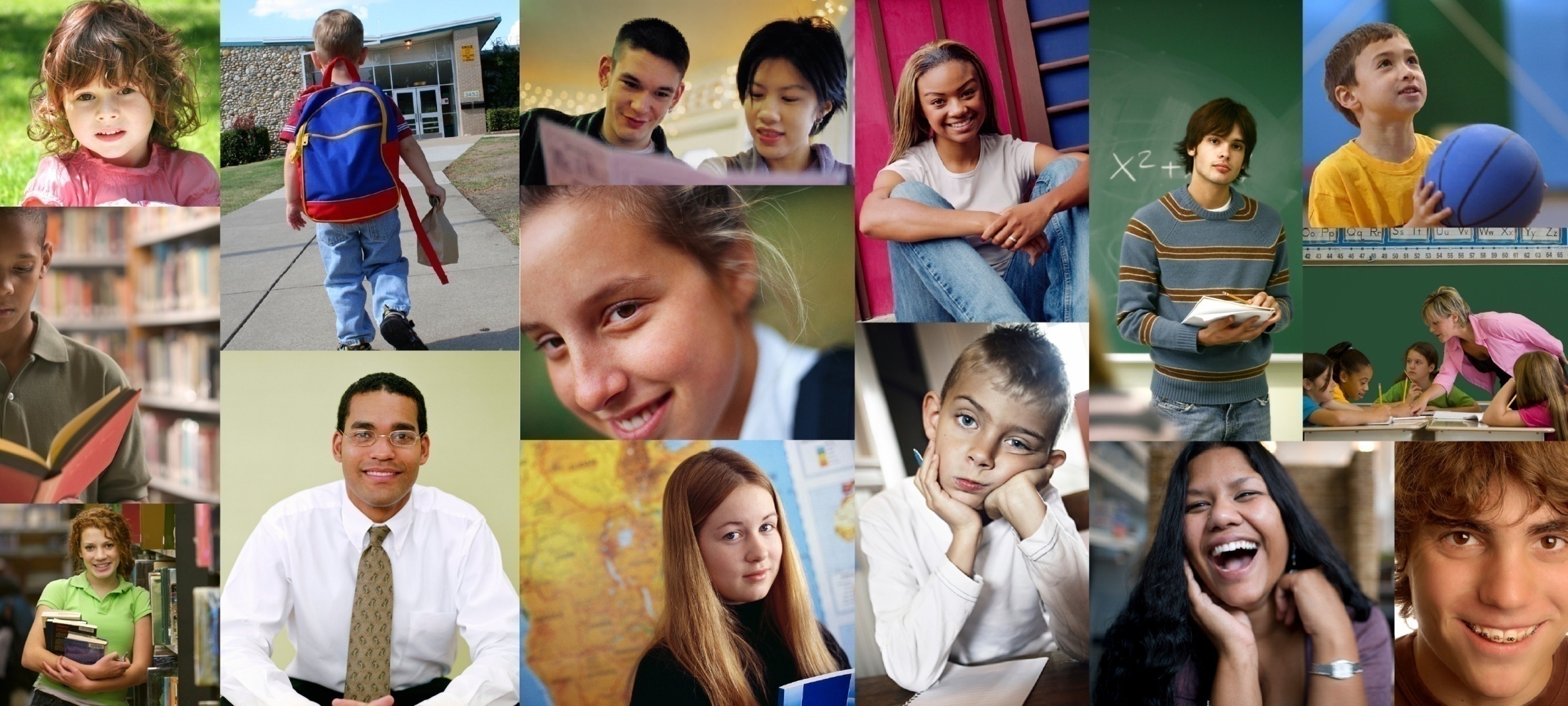 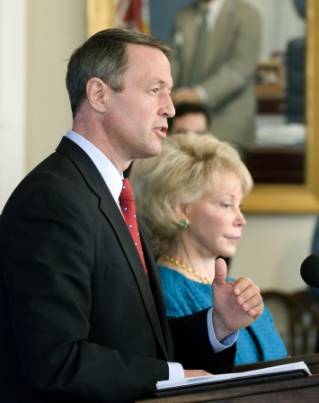 1
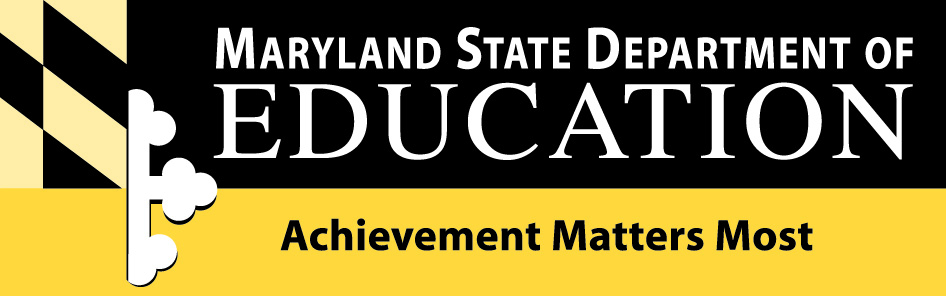 Maryland’s Race to the Top Application
Rigorous Curriculum and Assessments for World-Class Students
Technical Assistance, Feedback, 
and Evaluation
Technology Infrastructure to Support Teaching and Learning
Benefit to LEAs
Attention to Low-Achieving Schools
Online Resources to Improve Classroom Instruction
Effective Teachers and Leaders in All Schools
Statewide System of Evaluation for 
Teachers and Leaders
High Quality Professional Development for Teachers and Leaders
10/11/2011
2
Maryland’s Race to the Top Application
Rigorous Curriculum and Assessments for World-Class Students
Benefit to LEAs
10/11/2011
3
Rigorous Curriculum and Assessments for World-Class Students
10/11/2011
4
Rigorous Curriculum and Assessments for World-Class Students
10/11/2011
5
Maryland’s Race to the Top Application
Technology Infrastructure to Support Teaching and Learning
Benefit to LEAs
10/11/2011
6
Technology Infrastructure to Support Teaching and Learning
10/11/2011
7
Technology Infrastructure to Support Teaching and Learning
10/11/2011
8
Technology Infrastructure to Support Teaching and Learning
10/11/2011
9
Technology Infrastructure to Support Teaching and Learning
10/11/2011
10
Maryland’s Race to the Top Application
Benefit to LEAs
Online Resources to Improve Classroom Instruction
10/11/2011
11
Online Resources to Improve Classroom Instruction
10/11/2011
12
Online Resources to Improve Classroom Instruction
10/11/2011
13
Online Resources to Improve Classroom Instruction
10/11/2011
14
Maryland’s Race to the Top Application
Benefit to LEAs
Statewide System of Evaluation for 
Teachers and Leaders
10/11/2011
15
Statewide System of Evaluation for Teachers and Leaders
10/11/2011
16
Statewide System of Evaluation for Teachers and Leaders
10/11/2011
17
Maryland’s Race to the Top Application
Benefit to LEAs
High Quality Professional Development for Teachers and Leaders
10/11/2011
18
High Quality Professional Development for Teachers and Leaders
10/11/2011
19
High Quality Professional Development for Teachers and Leaders
10/11/2011
20
Maryland’s Race to the Top Application
Benefit to LEAs
Effective Teachers and Leaders 
in  All Schools
10/11/2011
21
Effective Teachers and Leaders in  All Schools
10/11/2011
22
Effective Teachers and Leaders in  All Schools
10/11/2011
23
Effective Teachers and Leaders in  All Schools
10/11/2011
24
Effective Teachers and Leaders in  All Schools
10/11/2011
25
Maryland’s Race to the Top Application
Attention to Low-Achieving Schools
Benefit to LEAs
10/11/2011
26
Attention to Low-Achieving Schools
10/11/2011
27
Attention to Low-Achieving Schools
10/11/2011
28
Attention to Low-Achieving Schools
10/11/2011
29
Attention to Low-Achieving Schools
10/11/2011
30
Maryland’s Race to the Top Application
Technical Assistance, Feedback, and Evaluation
Benefit to LEAs
10/11/2011
31
Technical Assistance, Feedback, and Evaluation
10/11/2011
32
Maryland’s Race to the Top Application
Rigorous Curriculum and Assessments for World-Class Students
Technical Assistance, Feedback, 
and Evaluation
Technology Infrastructure to Support Teaching and Learning
Benefit to LEAs
Attention to Low-Achieving Schools
Online Resources to Improve Classroom Instruction
Effective Teachers and Leaders in All Schools
Statewide System of Evaluation for 
Teachers and Leaders
High Quality Professional Development for Teachers and Leaders
10/11/2011
33